ФАШИСТСКИЕ ЗАХВАТЧИКИ НА СОВЕТСКОЙ ЗЕМЛЕ
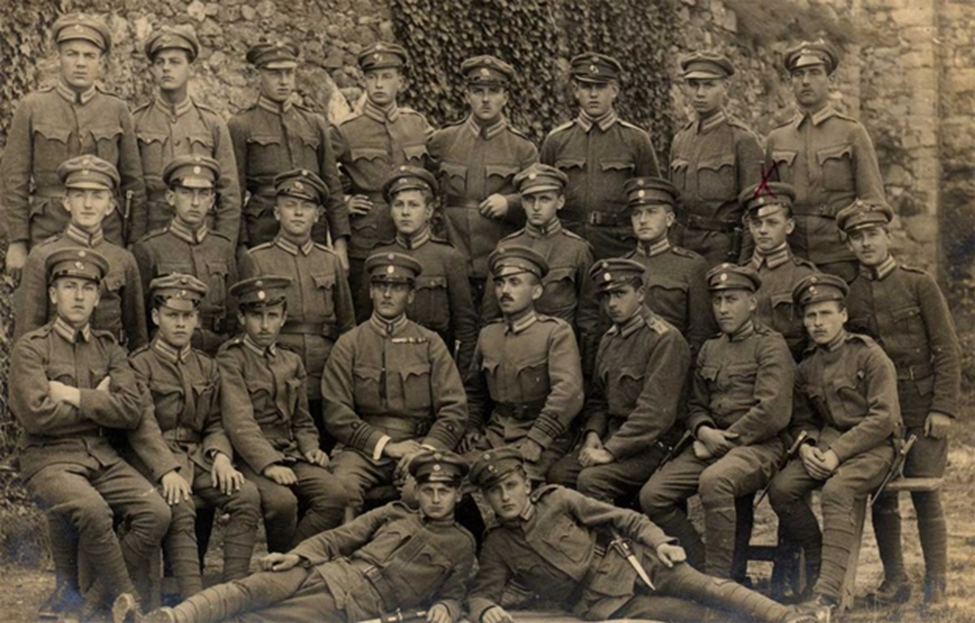 Фото немецких солдат 
перед вторжением на русскую землю
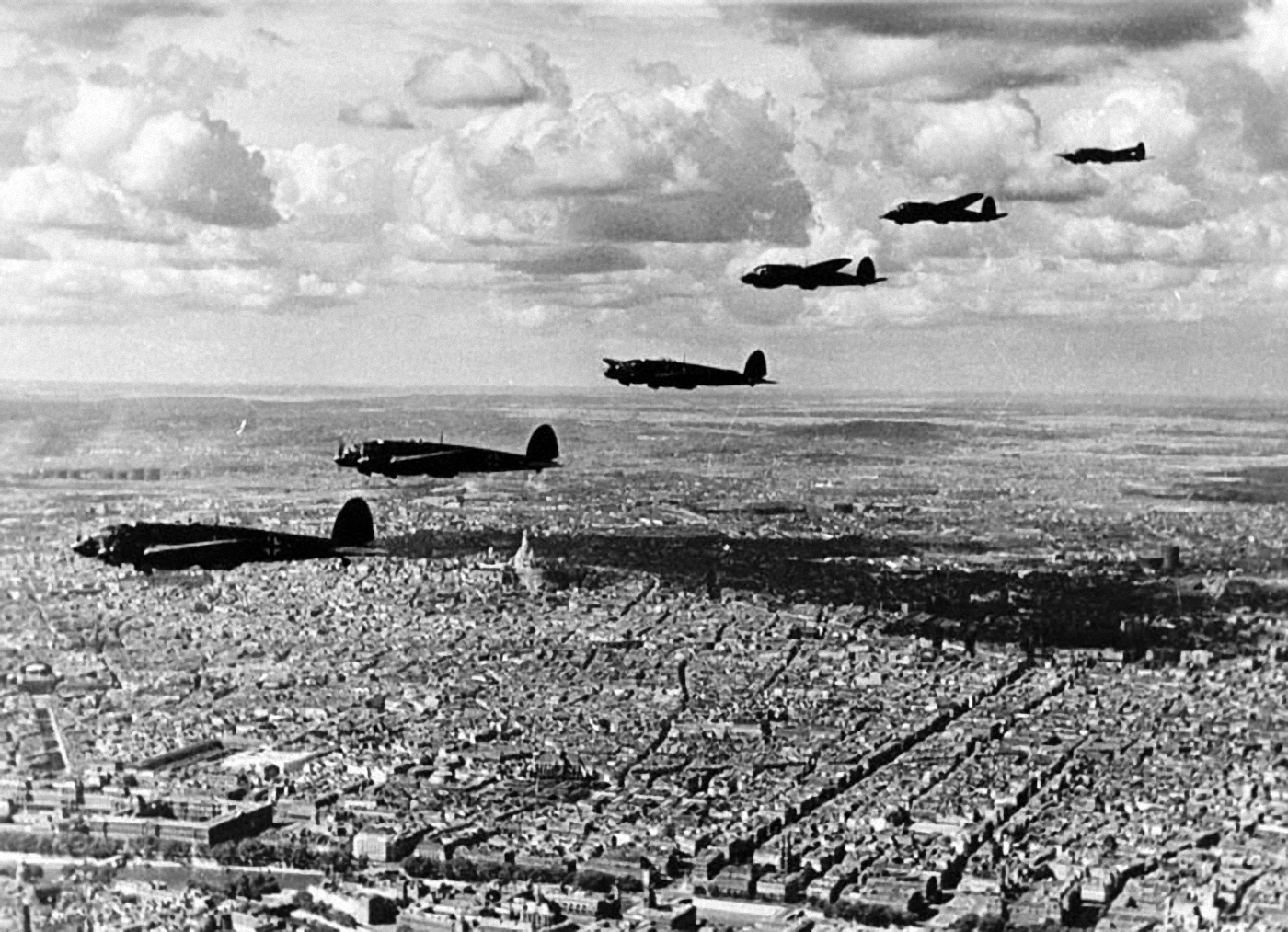 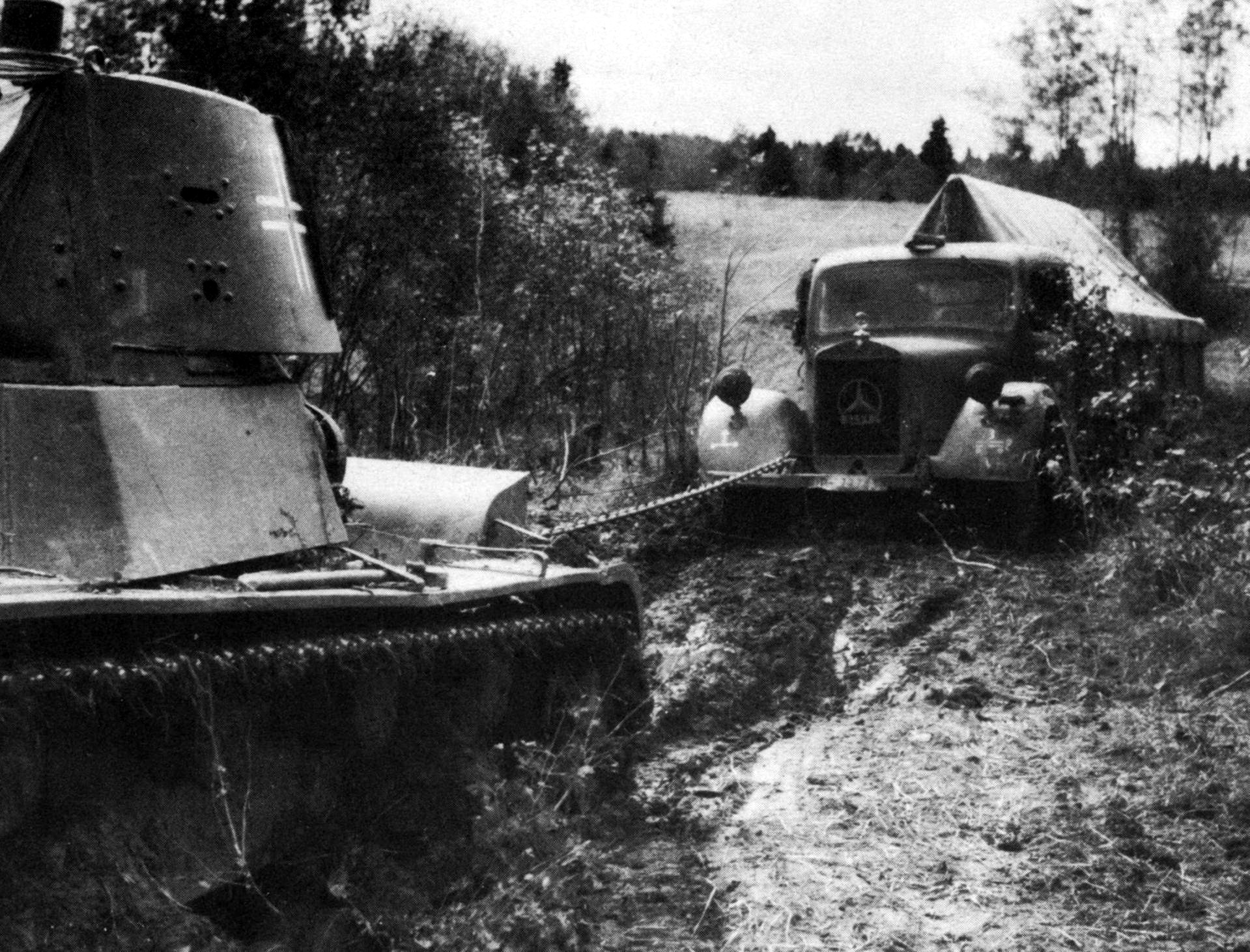 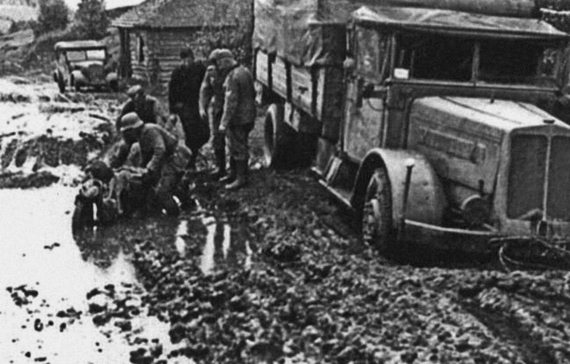 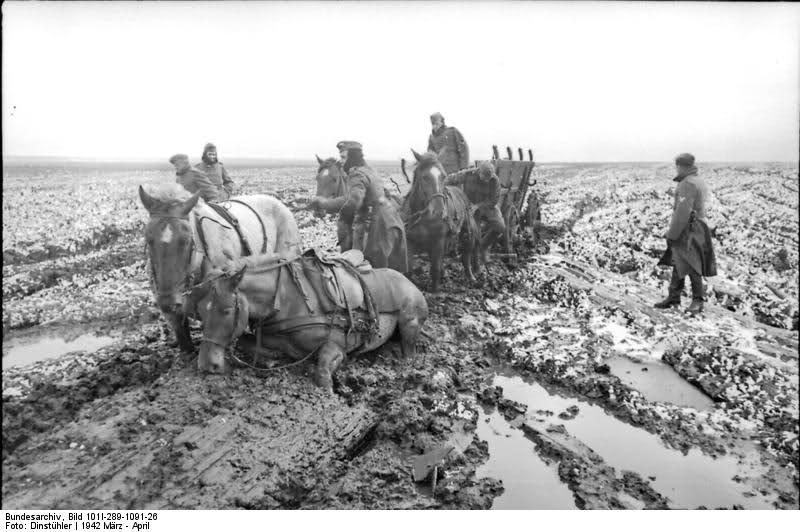 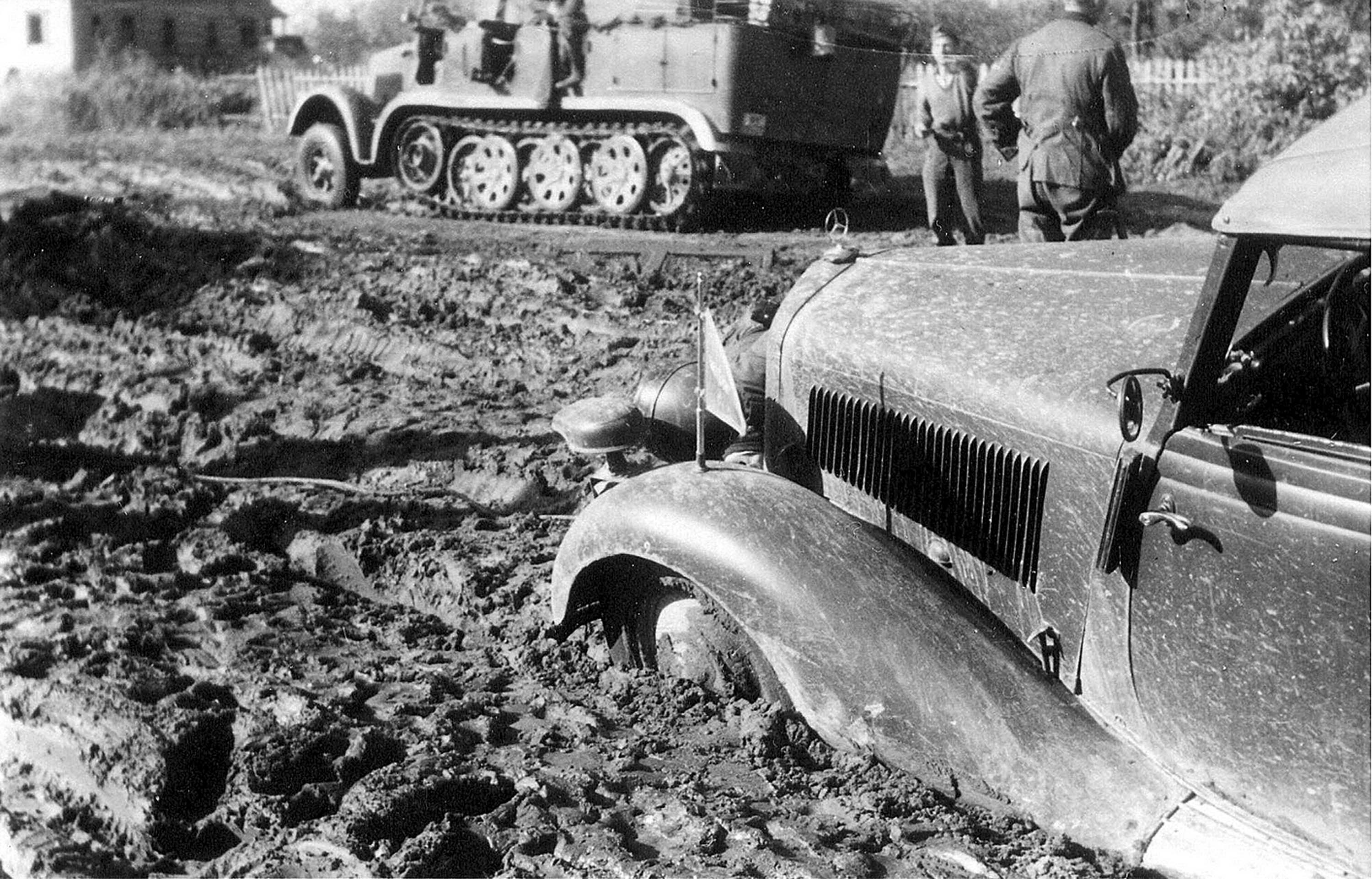 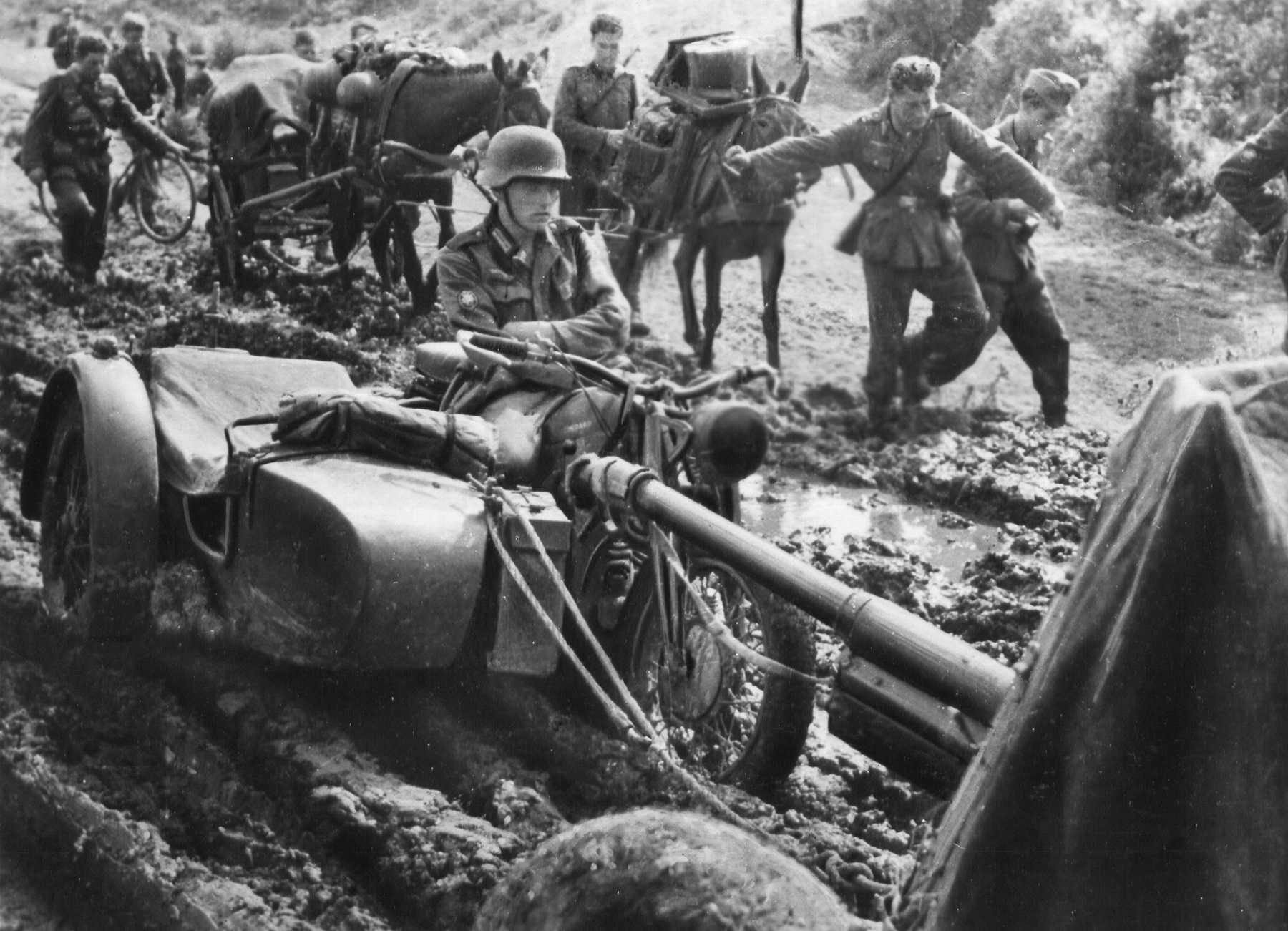 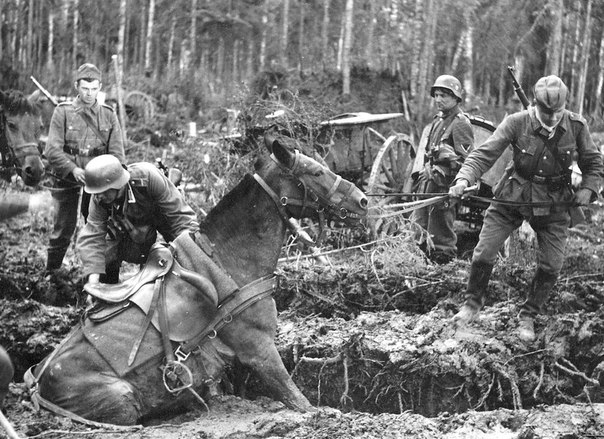 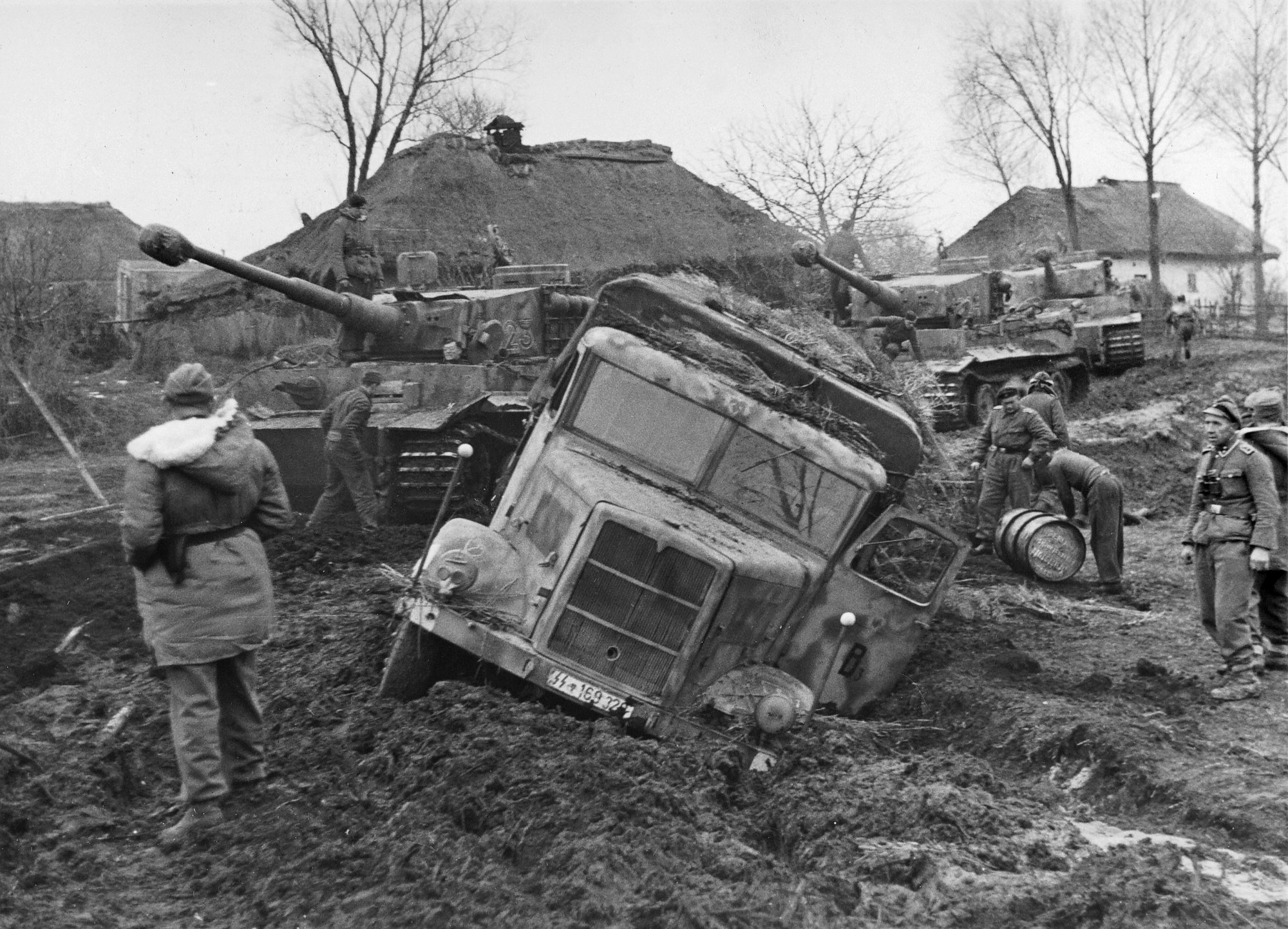 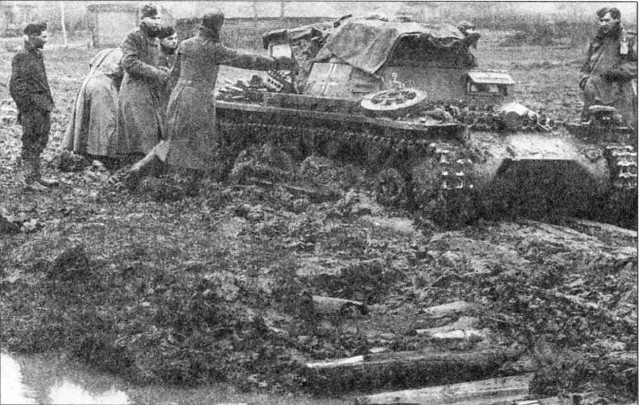 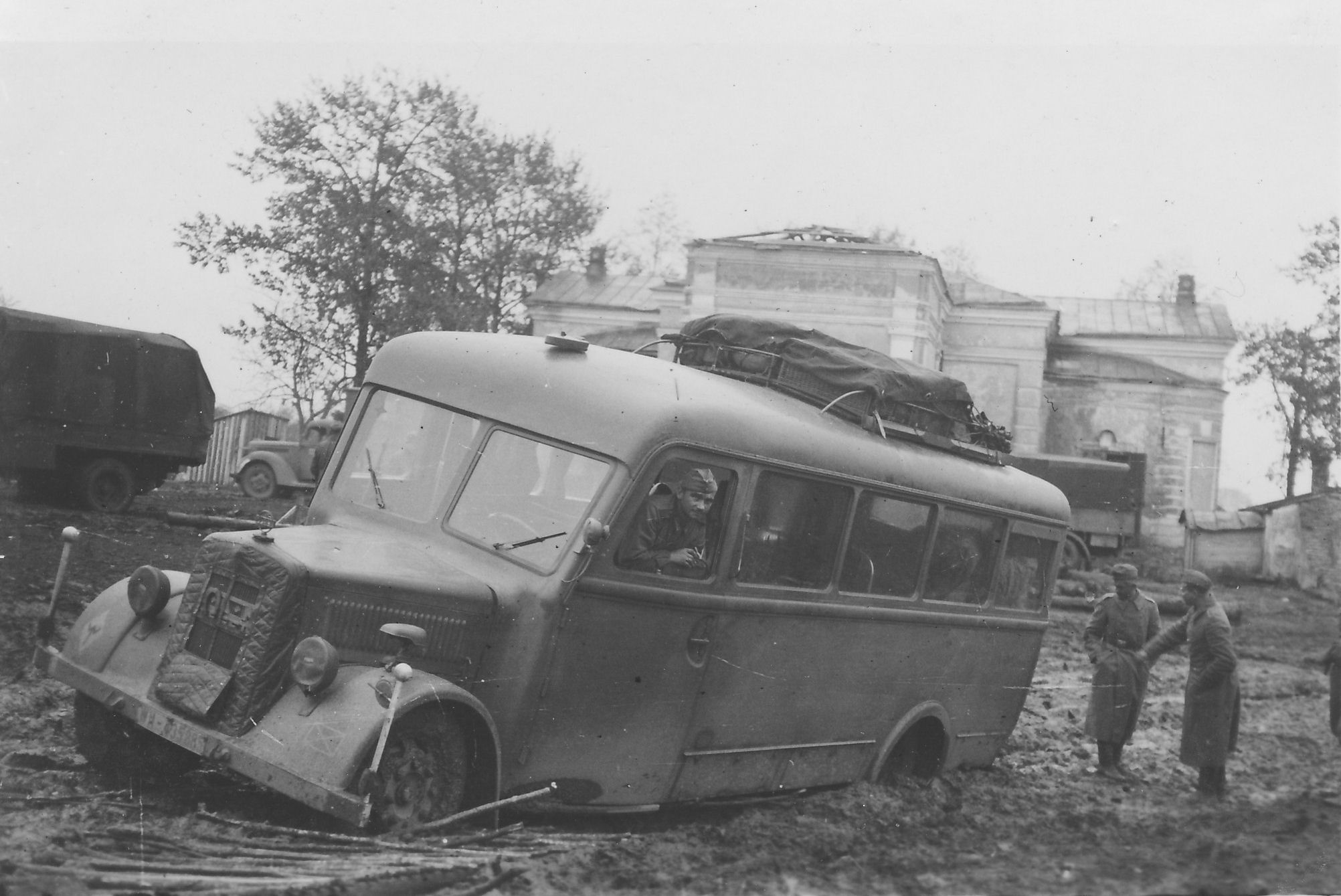 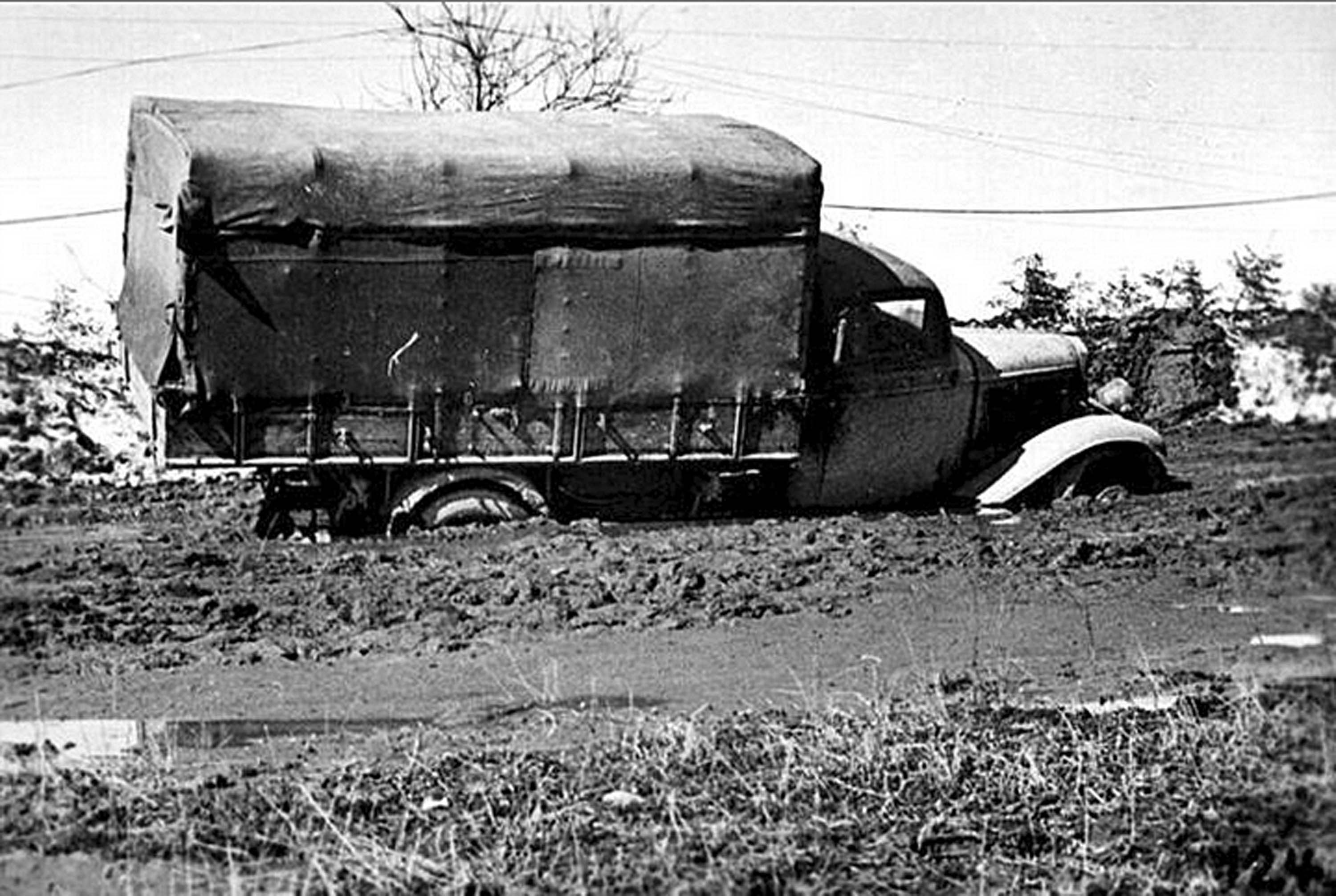 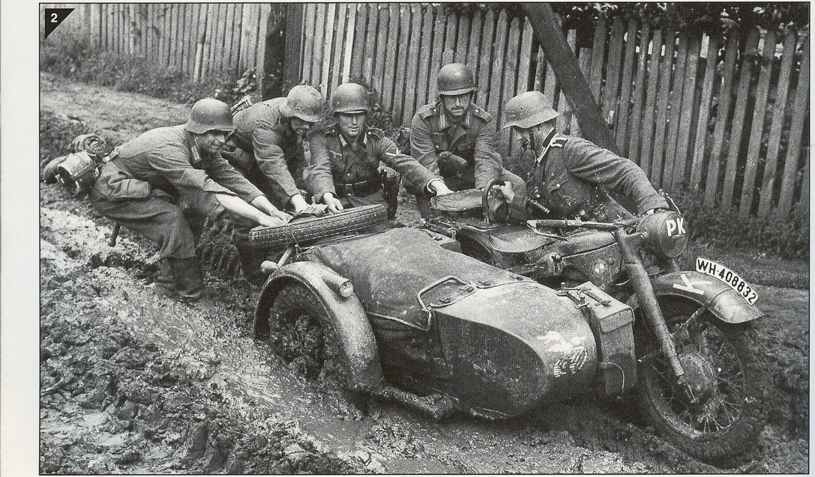 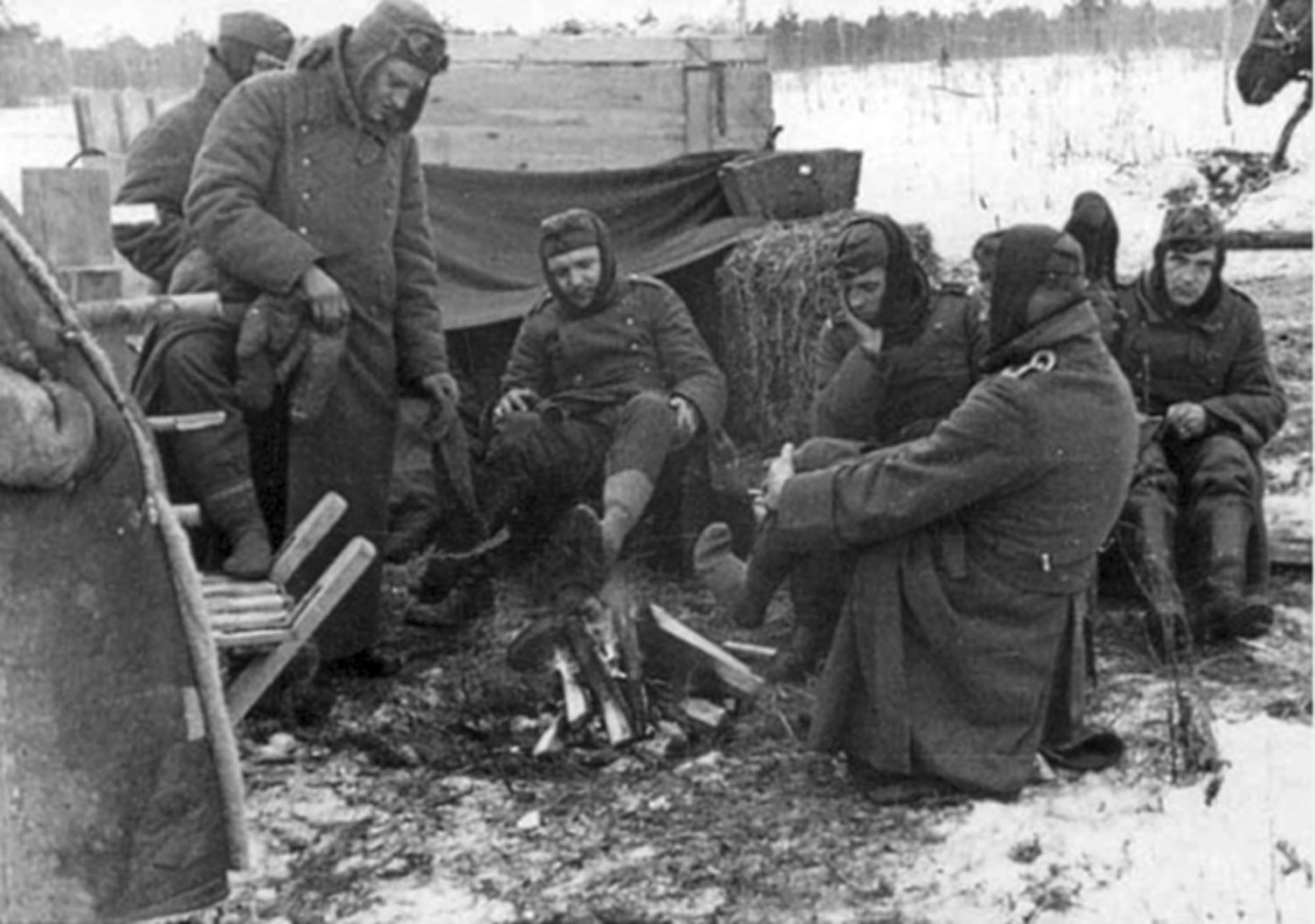 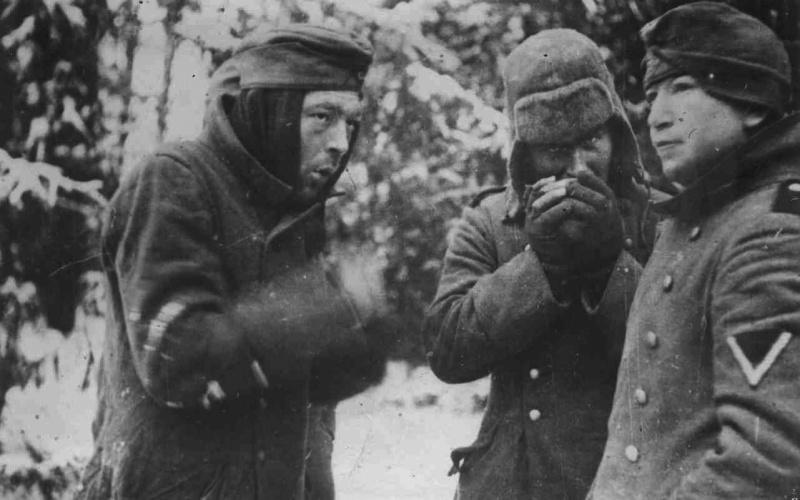 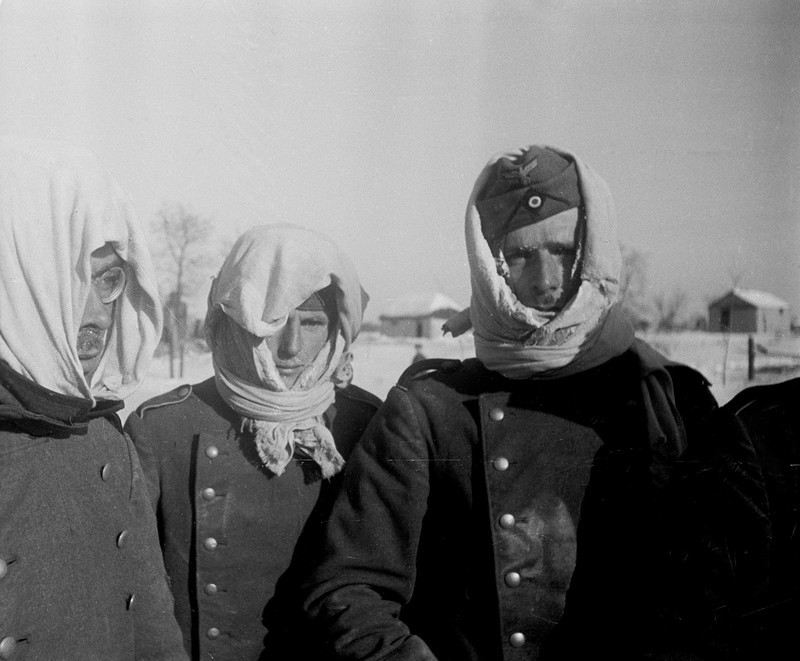 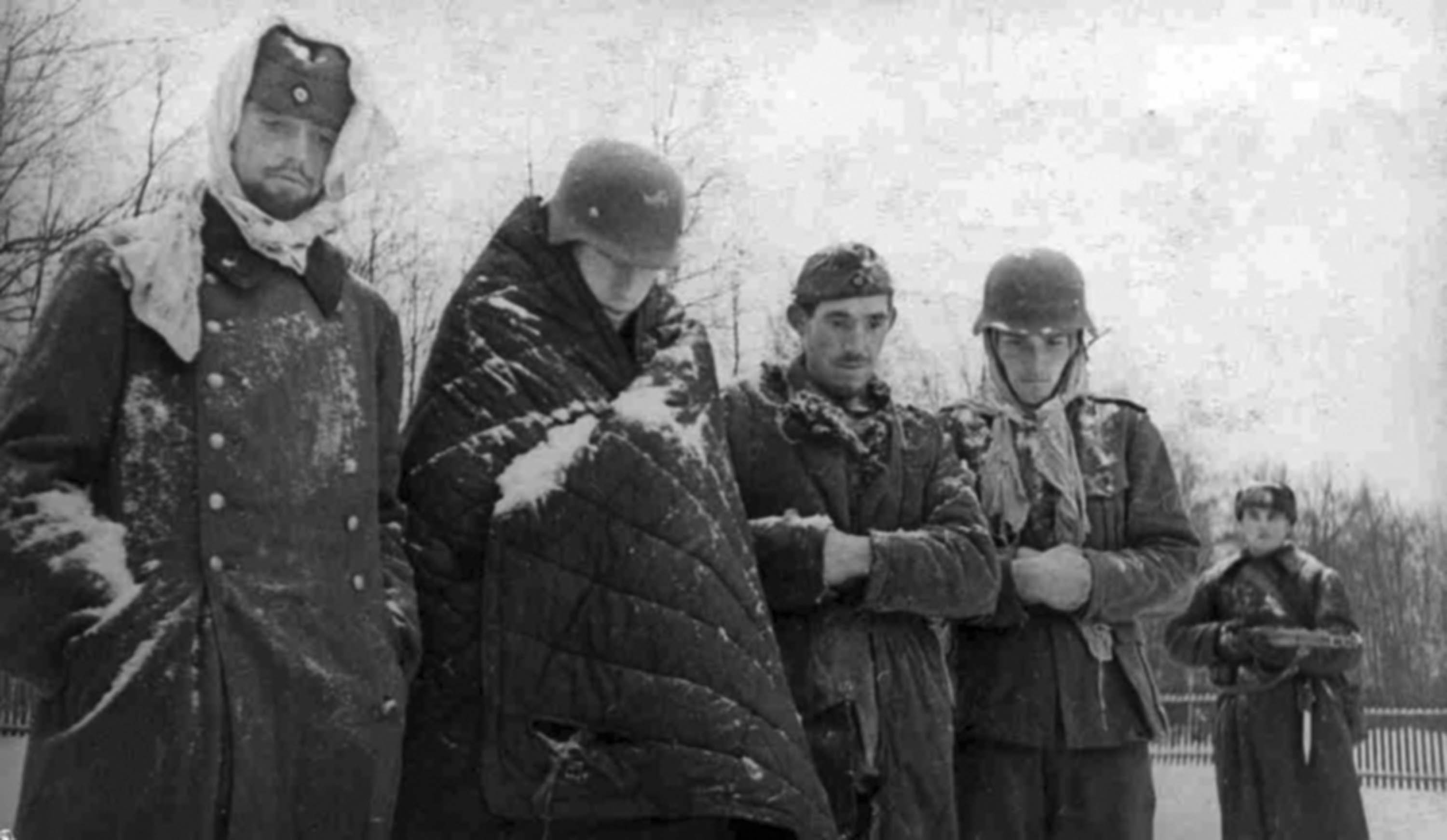 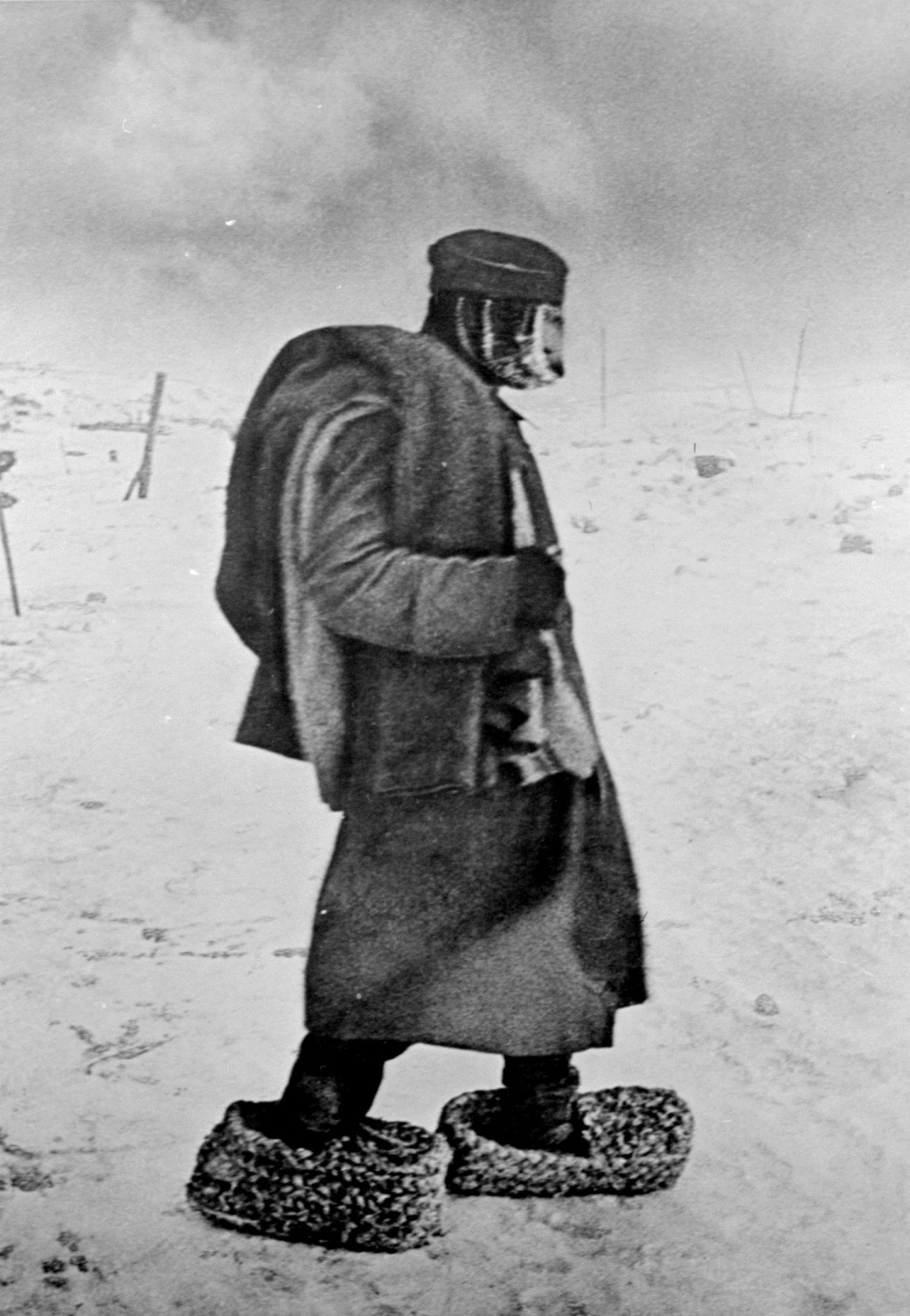 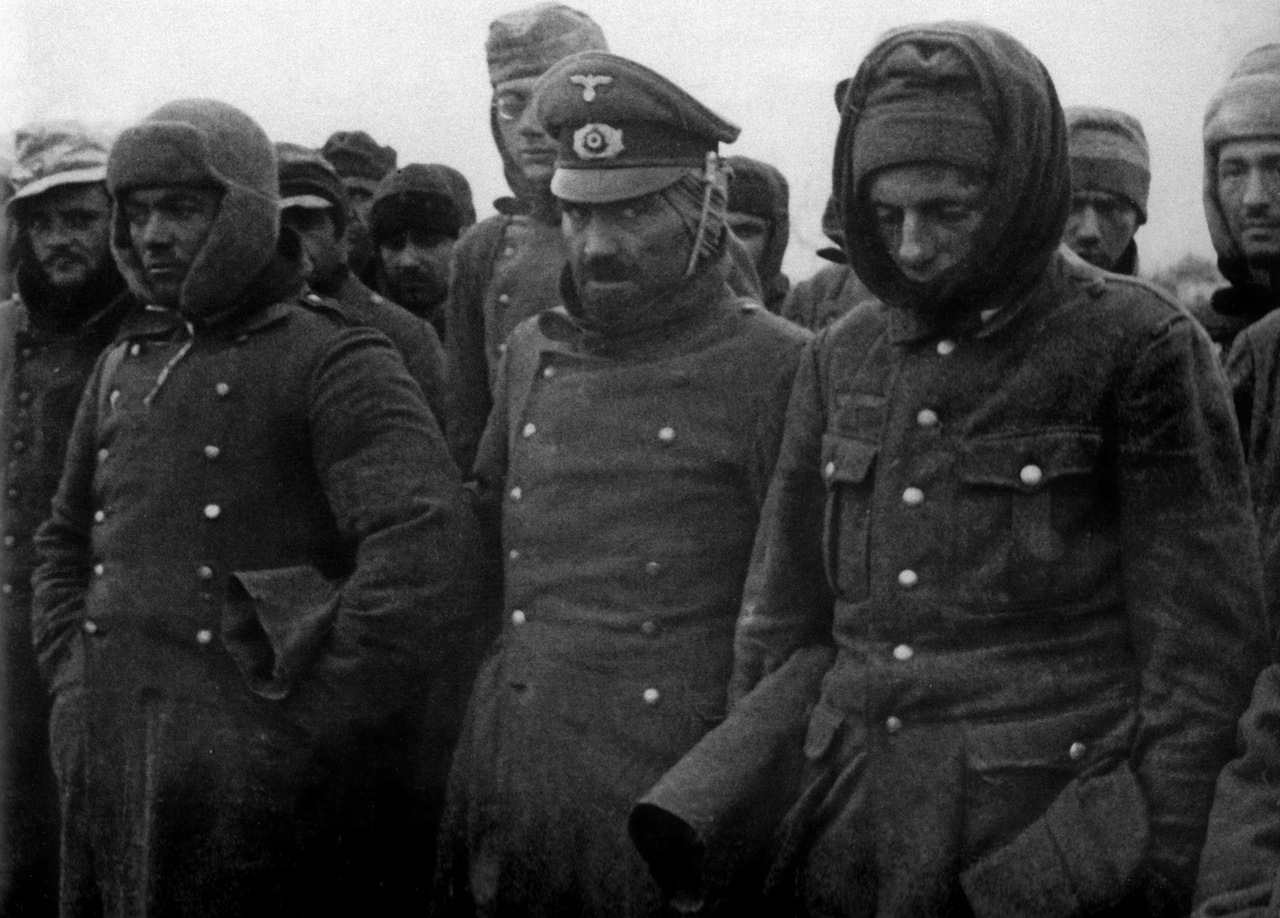 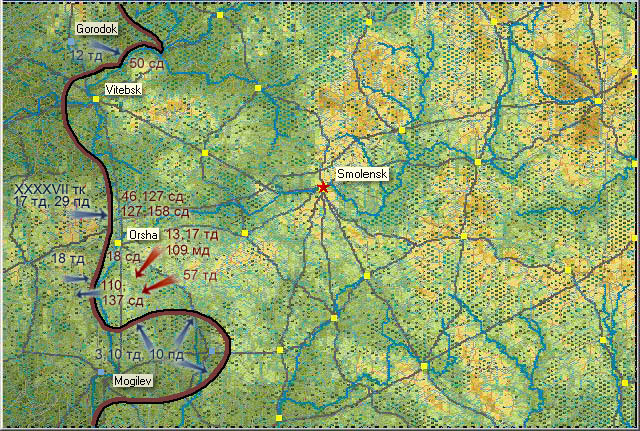 Линия фронта в начале 
Великой Отечественной войны